Music
Curriculum Pathway
Christmas Performance
Music and Me
Classroom Jazz
You've got a friend
Happy
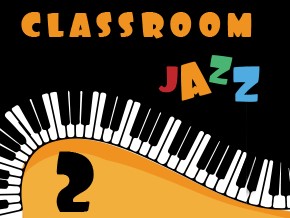 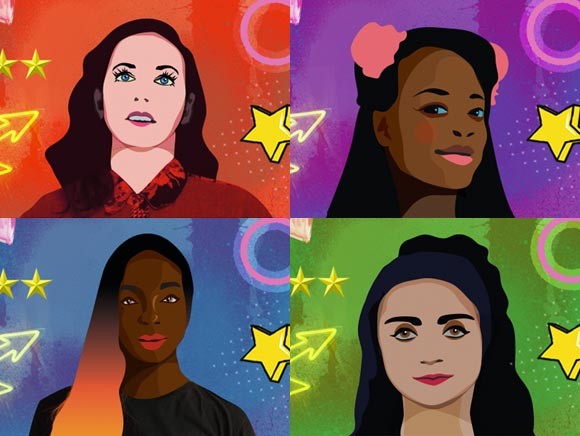 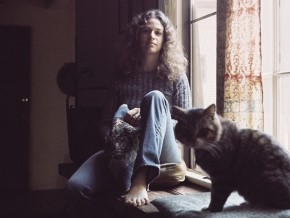 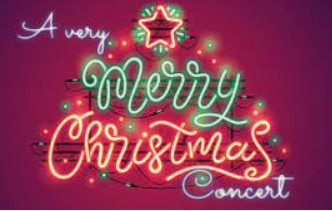 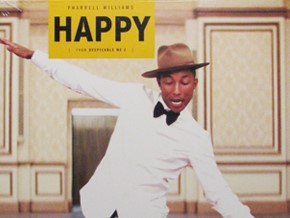 End of Year Performance
UKS2 
Year 6
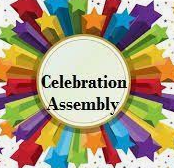 Secondary School
Living on a Prayer!
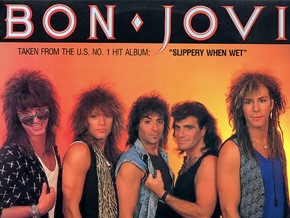 The French Prince of Bel-Air
Make you feel my love
.



 
Reflect, Rewind and Replay
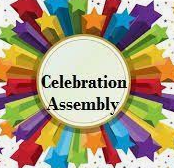 Classroom Jazz
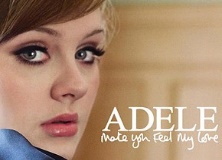 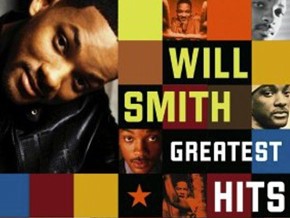 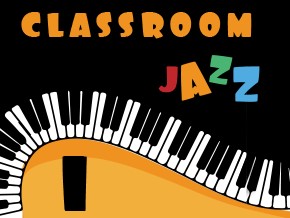 UKS2 
Year 5
Dancing in the Street
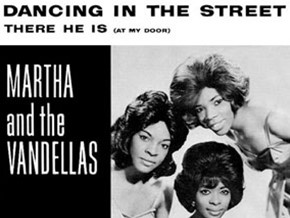 Mamma Mia!
.



 
Reflect, Rewind and Replay
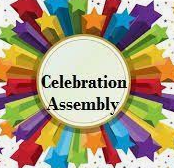 Stop!
Christmas Performance
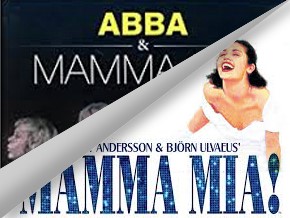 Blackbird
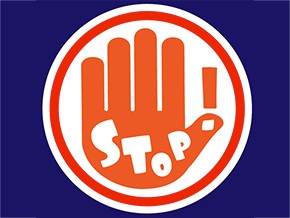 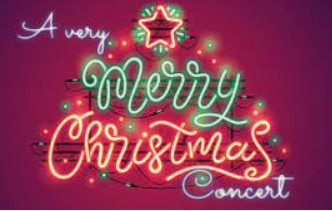 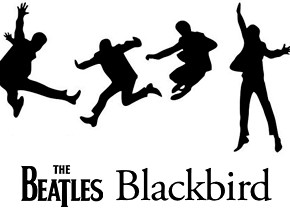 Glockenspiel Stage 2
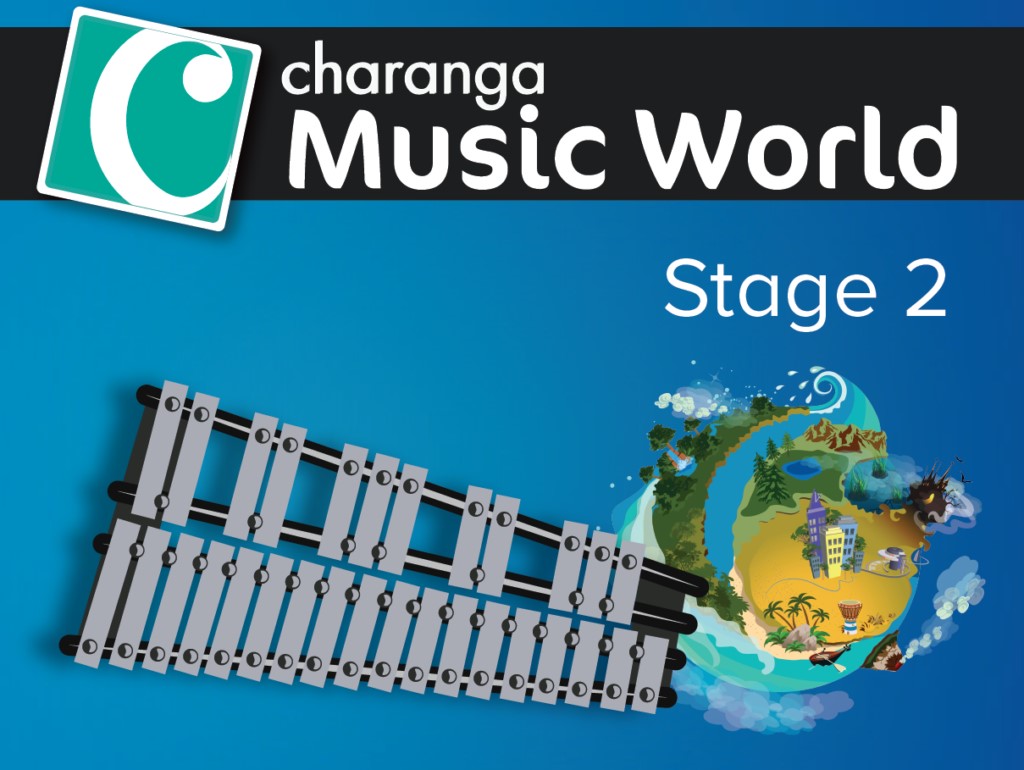 .



 
Reflect, Rewind and Replay
Recorder 
Unit 1
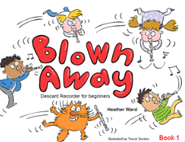 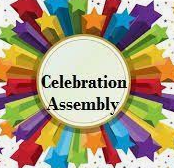 Bring us Together
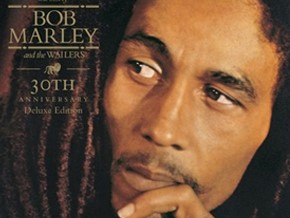 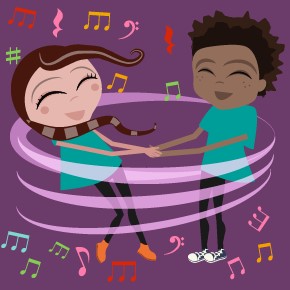 LKS2 
Year 4
Glockenspiel Stage 1
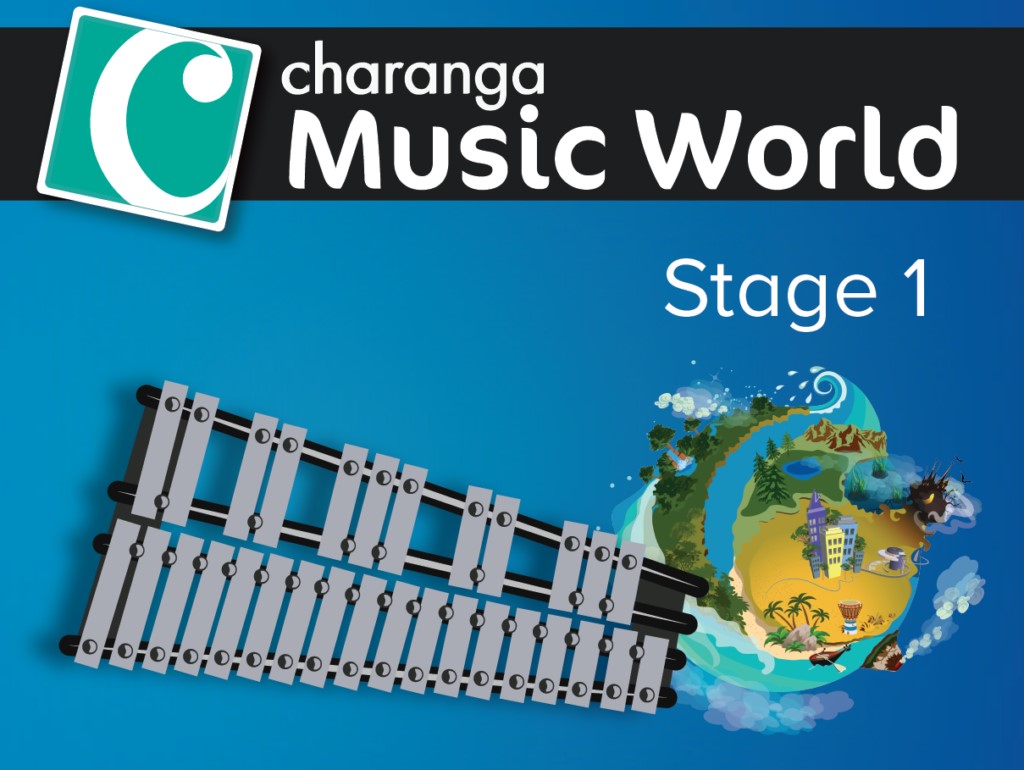 Friendship Song
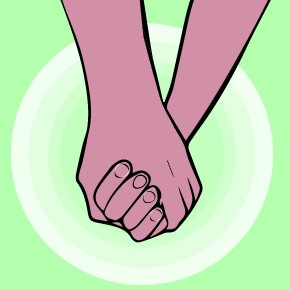 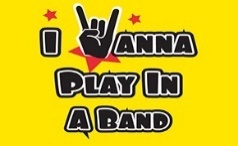 Christmas Performance
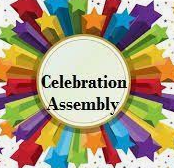 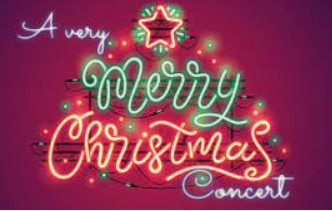 LKS2 
Year 3
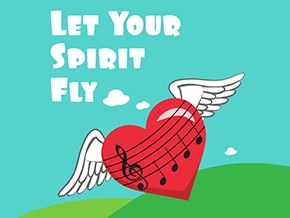 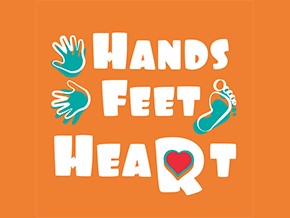 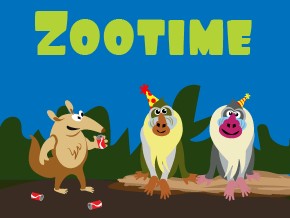 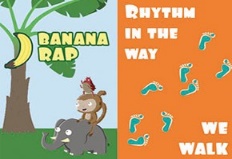 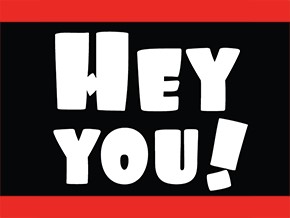 KS1 
Year 2
Your
Your Imagination
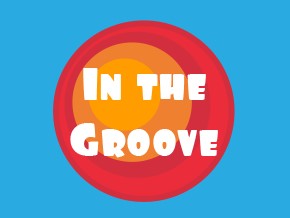 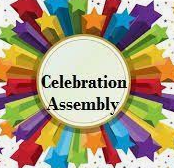 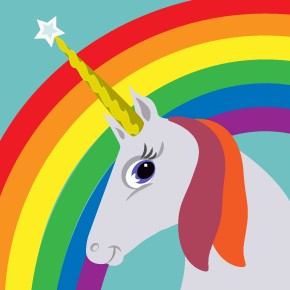 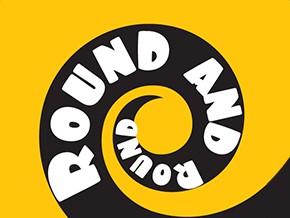 8
KS1 
Year 1
Nursery
EYFS
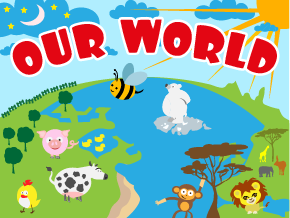 ”
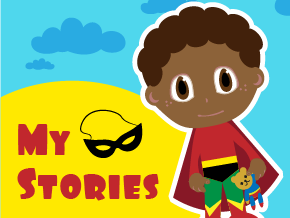 !
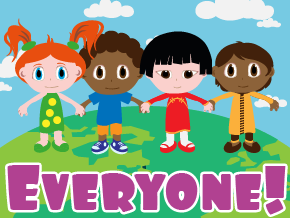 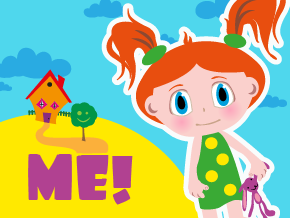 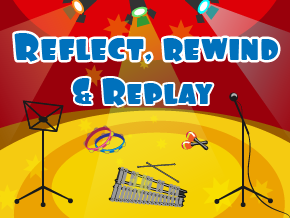 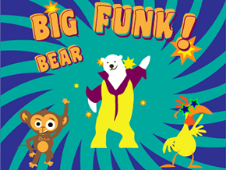 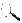